JACKSON STATE UNIVERSITY  ACADEMIC ASSESSMENT COMMITTEEWORKSHOP
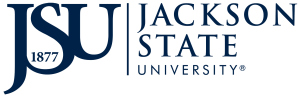 By:
Dr. Shemeka McClung
Director
Ms. Arnitra Hunter
Research Associate
Institutional Research Planning and Assessment
Session Goals
To redefine assessment as it relates to our University mission.
To visit assessment plan/report templates and ensure understanding for annual completion.
To understand submission processes of annual assessment plans and reports.
Agenda
All About JSU
Assessment-Definitions and Importance
Assessment Process
Annual Assessment Plan/Report Templates
Components (when and why?)
When and how to submit? 
Question and Answer Session
JSU MISSION AND VISION
MISSION
    The University produces technologically-advanced, diverse, ethical, global leaders who think critically, address societal problems and compete effectively.

VISION
Building on its historic mission of empowering diverse students to become leaders, Jackson State University will become recognized as a challenging, yet nurturing, state-of-the-art technologically-infused intellectual community. Students and faculty will engage in creative research, participate in interdisciplinary and multi-institutional/ organizational collaborative learning teams and serve the global community.
University Priorities
Priority 1: Review and restructure academic 		        programs and budgets.

Priority 2:  Accelerate the integration of technology   	         throughout the institution.

Priority 3: Improve management and increase the 	        size of JSU’s available resources.

Priority 4: Enhance the image of JSU.

Priority 5: Create a model learning and working  	        environment for the entire JSU Family.
[Speaker Notes: These are priorities are to move JSU forward. What better way to start with assessment plans.]
Super Goals
1: JSU will provide quality instruction to ensure our students are prepared for the 21st century for work, graduate, and professional schools.

2:  JSU will create a marketing plan to increase presence in the Jackson Metro area, the state, the region as well as nationally and globally. Through this plan, we will communicate our mission and goals to our stakeholders.

3: JSU will improve its organizational efficiency for administration, faculty, and students. (Redesign the way we do business)

4: JSU will make strategic investments in people to ensure they achieve their best work.

5: JSU will grow the alumni donor base. (Diversification of Resources)
Assessment ReportingPlanning and Reporting
Institutional Effectiveness/Assessment
“..relates to a process of planning,
collecting assessment data related to
those plans on a annual basis,
comparing this feedback with planned
expectations (expected outcomes),
 recognizing and continuing successes, 
making corrections and improvements
when indicated,
and using the results
in the next planning cycle
Assessment Goal
Goal —To maintain a culture of assessment at Jackson State University in both academic and non-academic areas whereby improvements in organizational efficiency is observed for administration, faculty, staff, students, and other stakeholders.
What is Assessment?
Assessment is defined as an ongoing process aimed at understanding and improving student learning. It involves making our expectations explicit and public; setting appropriate criteria and high standards for learning quality; systematically gathering, analyzing, and interpreting evidence to determine how well performance matches expectations and standards; and using the resulting information to document, explain, and improve performance. (Thomas A. Angelo, AAHE Bulletin, November 1995, p.7)
Why is Assessment Important?
Goal Attainment
 Decision Making
Accountability
Accreditation—SACS 3.3 Institutional Effectiveness
(The Institution identifies expected outcomes, assesses the extent to which it achieves these outcomes, and provides evidence of improvement based on analysis of the results.
Improvement in Service
STUDENT LEARNING
Assessment Time for IE Plans/Reports
Phase I: Created an Educational Awareness of Institutional Effectiveness (IE)/Assessment university-wide 
Phase II: Modified the evaluation process of the IE/Assessment Plans using the existing Rubric
Phase III: Completed the AY’15 IE/Assessment Plans (Due date is September 08, 2014)
Phase IV: Assess the 2014-2015 IE/Assessment Plans will begin September 22, 2014
[Speaker Notes: AY—academic year]
Departmental Mission
Mission statement for accuracy
Describes the services of the College/Department
Describes the existence
Assessment Plan and Report
Student Learning Outcomes (SLO)
Means of Assessment/Criteria for Success
Data Collection/Results for Outcome
Use of Results to Improve Instructional Programs for SLOs
Major Difficulties
Academic Goals for AY’16
Student Learning Outcomes
Instructional Units
	- What do you want students to know, think or do when they have completed the program?
		-3-5 student learning outcomes (SLO’s)
 			- Educational Program Outcomes
			- Student Achievement Outcomes
	- SLOs should be measurable
		- Reflect outcomes of the prescribed 		  curriculum
[Speaker Notes: Educational program goal is to ensure that all students reach challenging academic standard that prepares them for the future.
Ex. 
Student Achievement will be what the student accomplished after they have completed the program.]
Means of Assessment
Assessment Measures
How will the success of the outcome be measured?
Multiple Measures
2 per objective
Use methods that evaluate more than one objective.
Direct Measures (portfolios, papers, projects, internships, performances, standardized tests)
Indirect Measures (surveys, focus groups, interviews, etc.)
Criteria for Success
Success Criteria
Standards of Success
Define your goals and targets to reach for each goal
Include dates for which objectives will be reached
Written in anticipation of desired results
Data Collection Results
Describe the process used to analyze and summarize results.
Document your results!
Does the data fail to meet, meets, or exceeds the criterion for success?
Use of Results to Improve Instructional Programs and Services
Data Results should indicate steps to improve or revise assessment processes.
Results > Criteria for Success
Revise the assessment process to increase success criteria or assessing another outcome/aspect of outcome may be necessary.
Results < Criteria for Success
Specific improvements are necessary.
Submission Review
Assessment Plans AY’15  - September 8, 2014 (Upload-via website)
Peer Review of Assessment Plans (Assessment Committee Members ONLY) – September 22, 2014
Academic Units Feedback – October 27, 2014
Annual Reports AY’15 – May 11, 2015 (Upload-via website)
Peer Review of Assessment Plans AY’16/Assessment Reports AY’15 - September/October/November 2015
CONTACT INFORMATION
ARNITRA HUNTER
arnitra.r.hunter@jsums.edu
601-979-0203